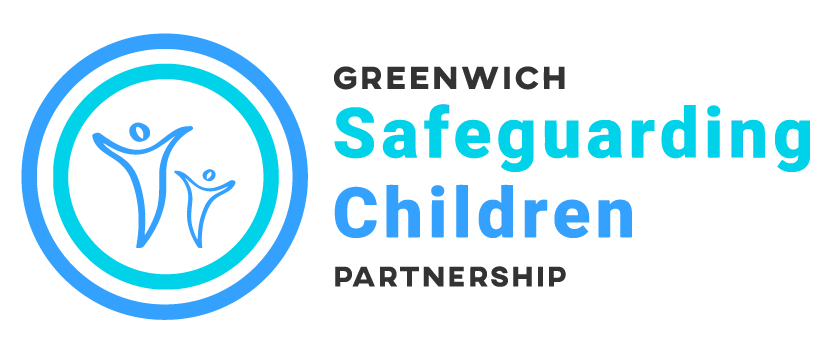 Running Away and 
Going Missing
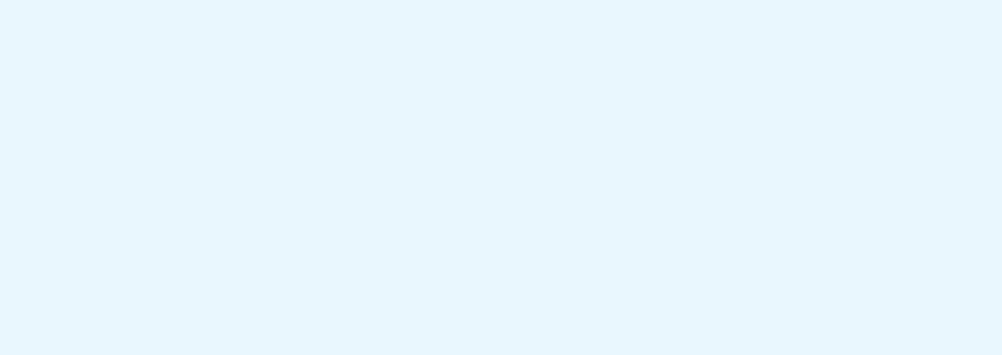 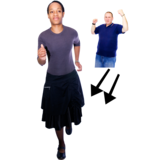 Young people run away for lots of reasons.
If you're thinking of running away or are currently missing, you should talk to a trusted adult. 

If you can’t talk to a trusted adult, there are helplines where you can talk about your problems and get advice:

Call the Missing People helpline on 116 000

Talk to a Childline Counsellor on 0800 1111
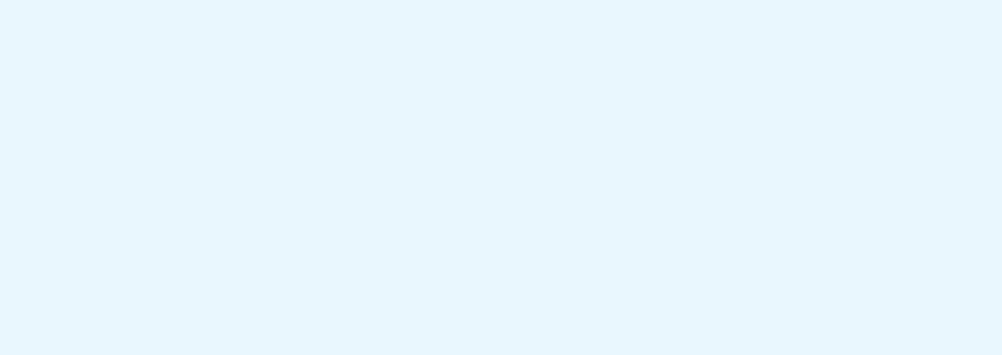 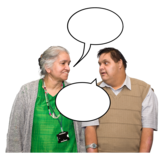 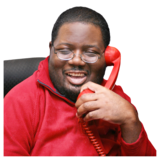 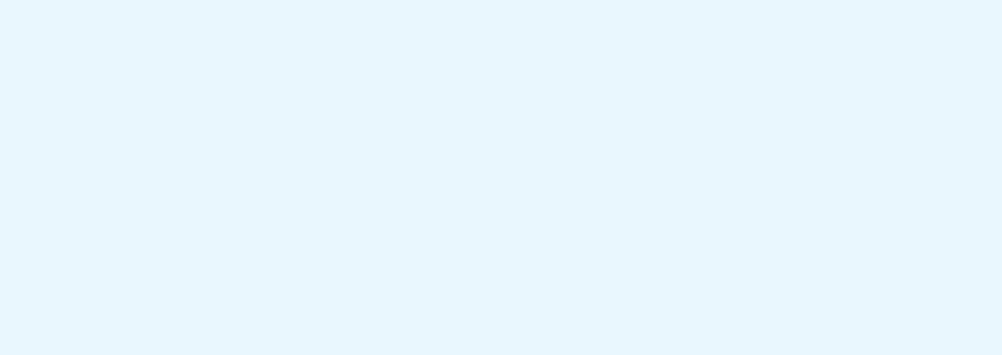 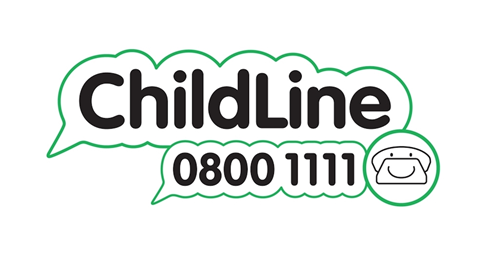 Childline have information, advice and support if you are thinking of running away or are missing
Running away | Childline